Executive Secretary Agenda Items November-2015-plenary
Jon RosdahlIEEE 802 Executive Secretaryjrosdahl@ieee.org
802 Exec Sec Agenda Items
5.142  II  Current and Future Venue Report
5.147  II  University Outreach
5.46    II  IEEE 802 EC Solutions Nov 2015 Report
5.142 Current and Future Venue Report
Welcome to Dallas
Social Attached is the social flyer with all the details.
Guest badges are available from Donna at Meeting Concierge after 11:30 on Tuesday.
2. DVD’s distributed at registration
3. Receipts for registrations available from Donna at Meeting Concierge starting Wednesday morning. If they require something unique please have them email Lisa Ronmark.
4. See website and bulletin board for lunch and dinner specials offered by hotel.  Additional items also available from the coffee shop.
5. Information on Maucau (Maucao) available near registration.
6. Registration and hotel reservations are available for January interim in Atlanta.
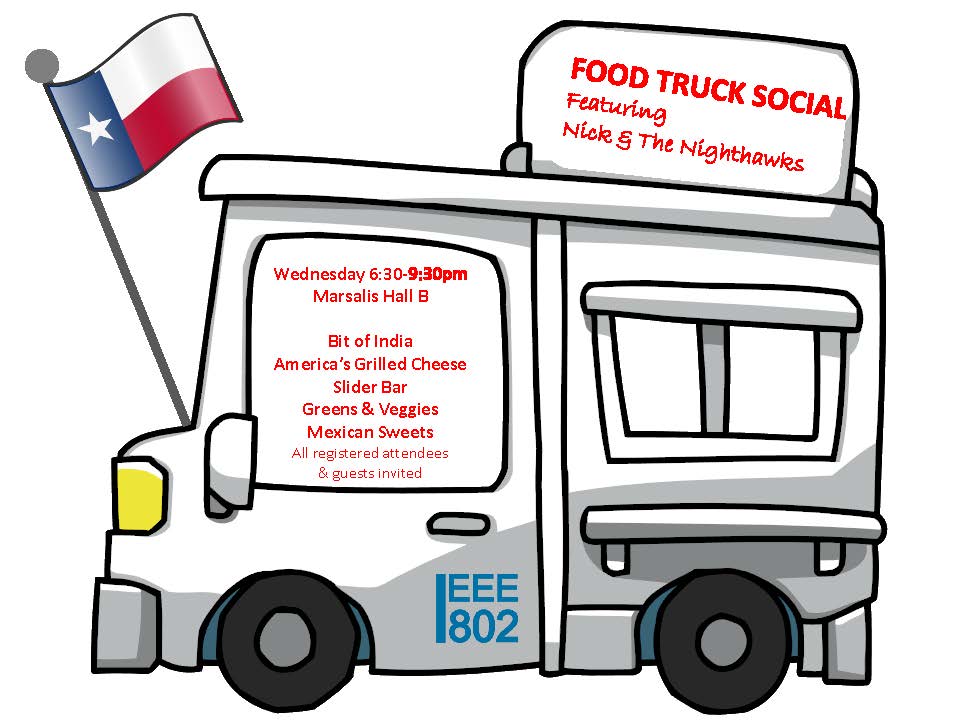 5.142 Current and Future Venue Report
2016-01 – Atlanta, GA
802 Interim  - Registration opened Nov 2, 2015
Current Registrations: 45
802W Treasury 
New Credit Card processing
Reduced costs
Expected Loss approximately $30k
802 EC Workshop – January 22/23
5.142 Current and Future Venue Report
2016-03 – Macao, China
Expected Registration open Dec 1, 2015
Macao DNC – Bruno
Government Subsidy
Identify Speakers and Head of Delegation
Submitted application
Change in Program
Current expectation – Written confirmation of subsidy
Housing Authority
Concern with agency
Concern with Cost
Can discuss details on Thursday AM
No Subsidy implies Budget ~$850 pp
5.142 Current and Future Venue Report
2016-07 – San Diego, CA
Updated Addendum signed
On target for July Meeting
2016-11 – San Antonio, TX
Addendum and room block review due end of year.
2018 – Asia Venue
Bob Heile is assigned to help
Report from Bob
5.147 University Outreach
Contact from IEEE-SA was on Sabbatical.
No Outreach this week.
5.46 IEEE 802 EC Solutions Nov 2015
Report:
https://mentor.ieee.org/802-ec/dcn/15/ec-15-0086-00-00SA-ieee-802-ec-solutions-nov-2015.pdf